LES
ANIMAUX
DE  LA
FERME
LES
ANIMAUX
DE  LA
FERME
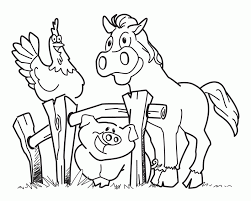 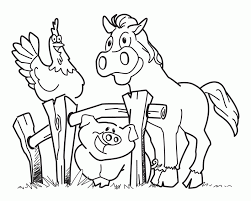 Le mâle
La femelle
Le mâle
La femelle
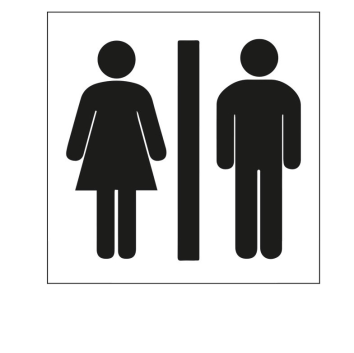 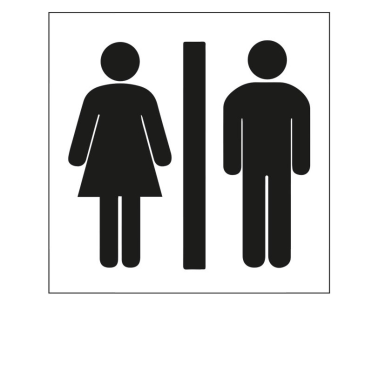 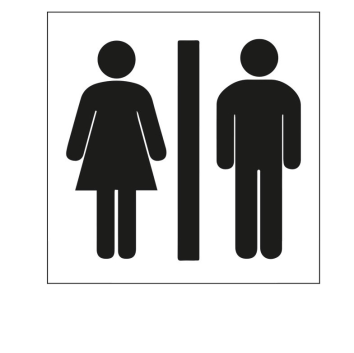 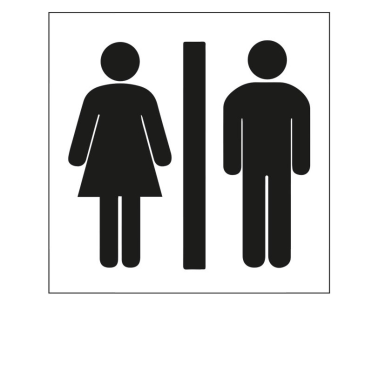 Le petit
Le petit
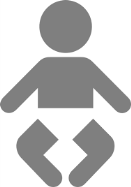 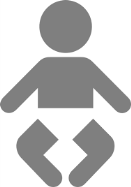 Lieu de vie
Lieu de vie
Alimentation
Alimentation
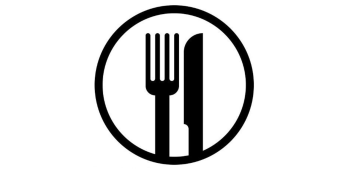 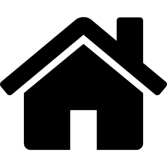 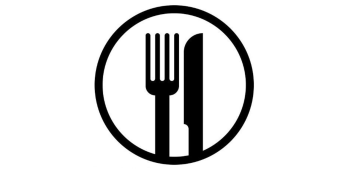 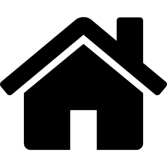 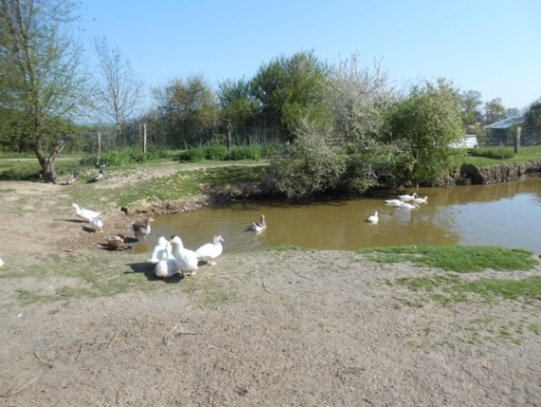 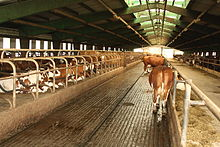 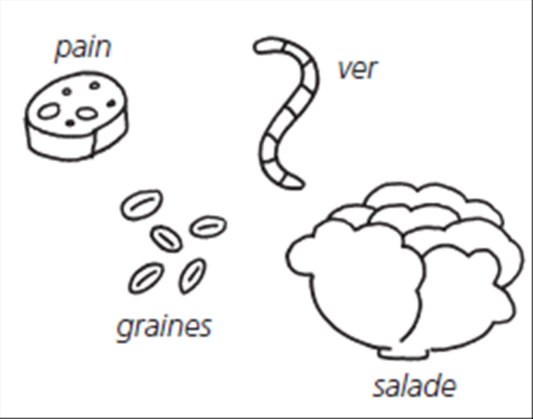 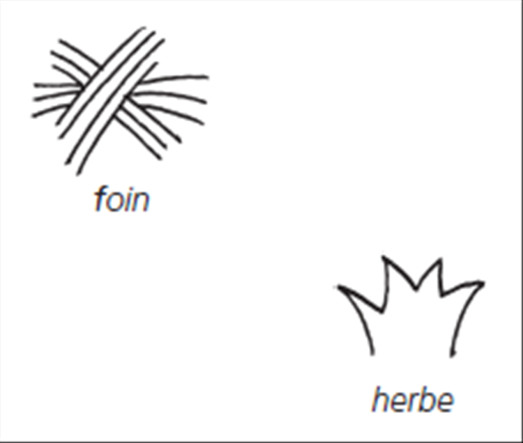 ²une mare
une étable
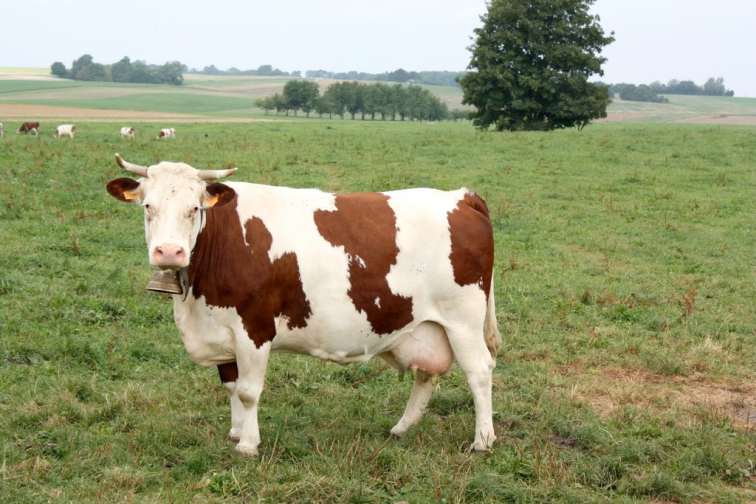 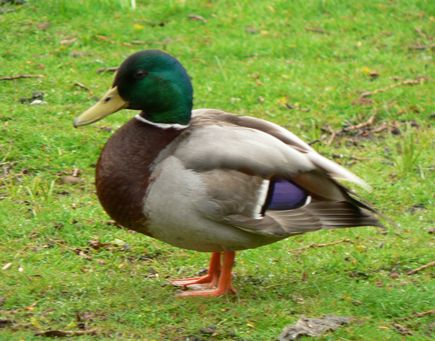 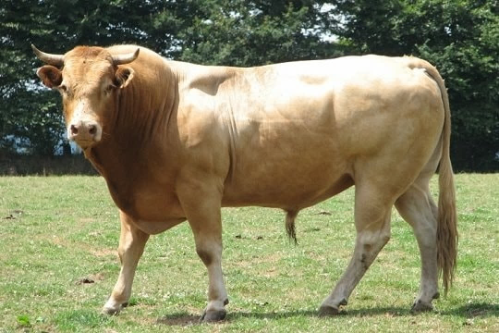 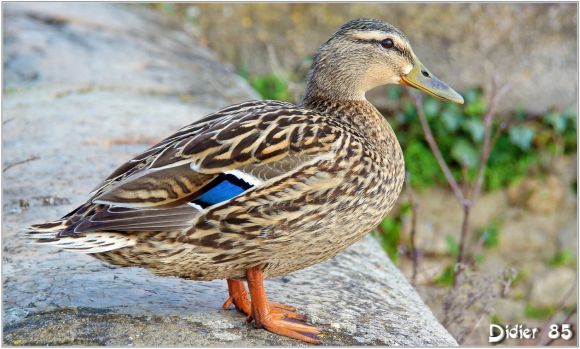 ²une ²cane
²un ²canard
²un ²taureau
²une vache
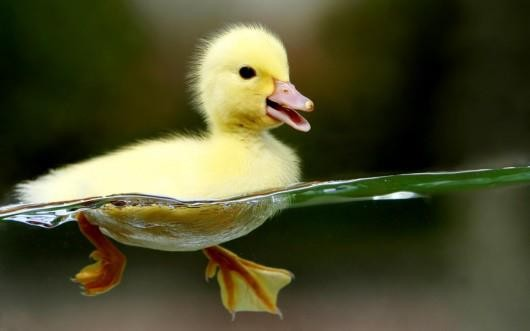 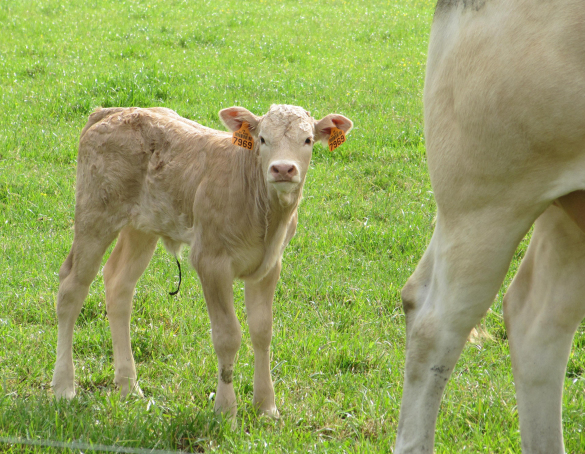 ²un ²caneton
²un veau
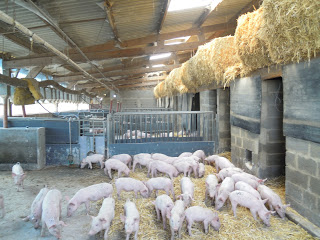 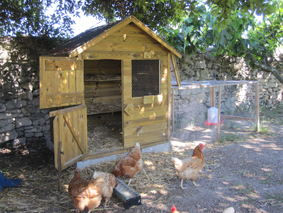 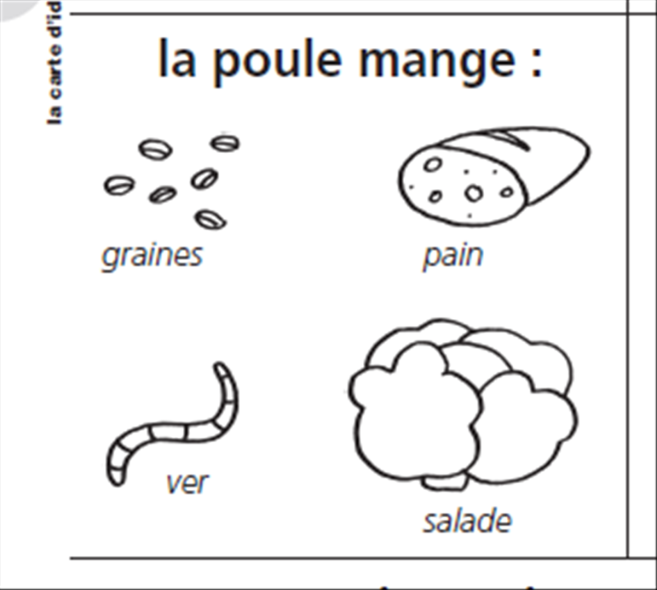 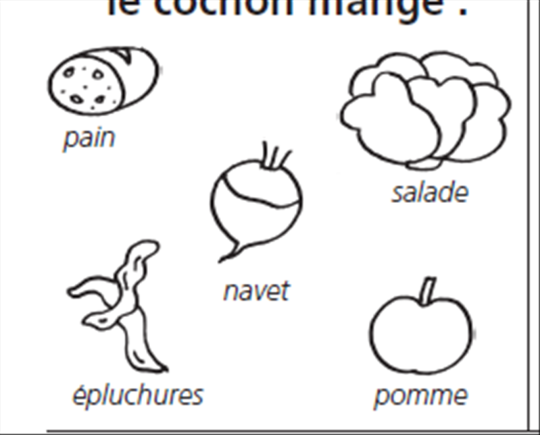 une porcherie
un ²poulailler
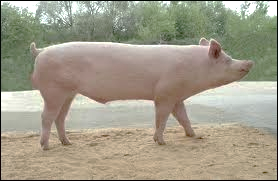 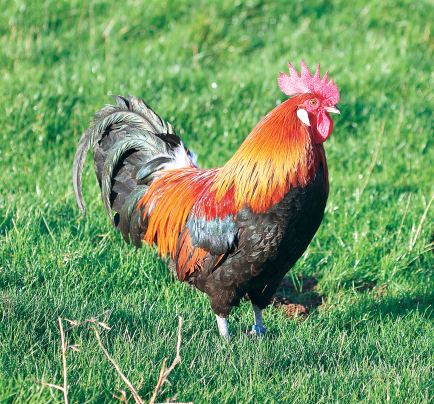 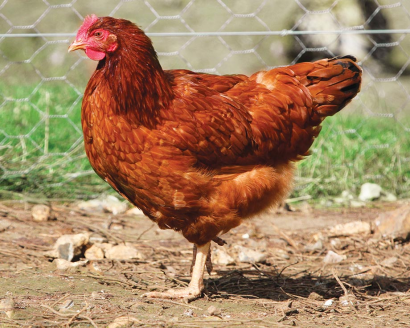 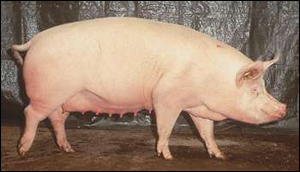 ²un ²porc
²un ²coq
²une ²poule
²une ²truie
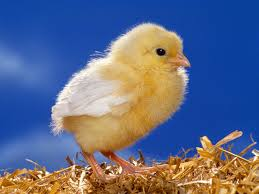 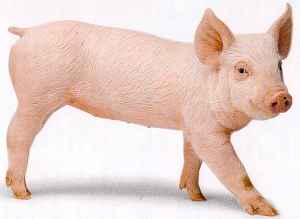 ²un ²porcelet
²un ²poussin
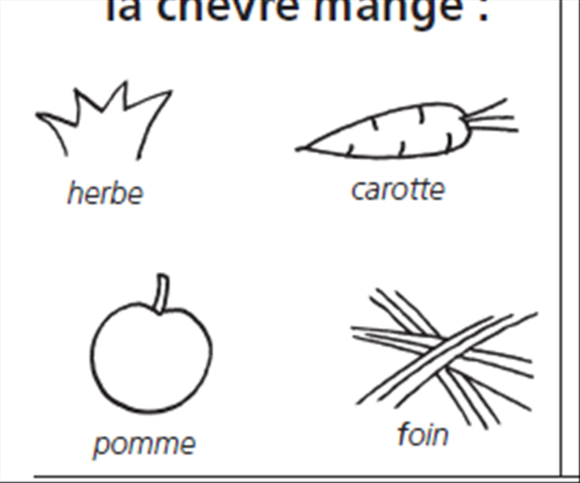 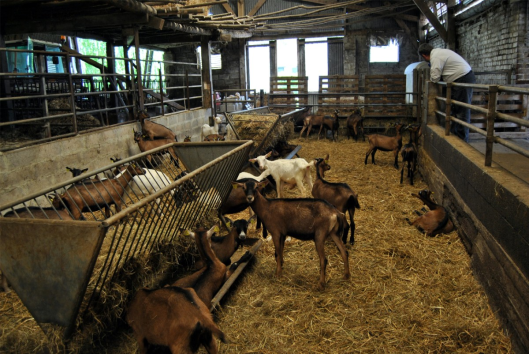 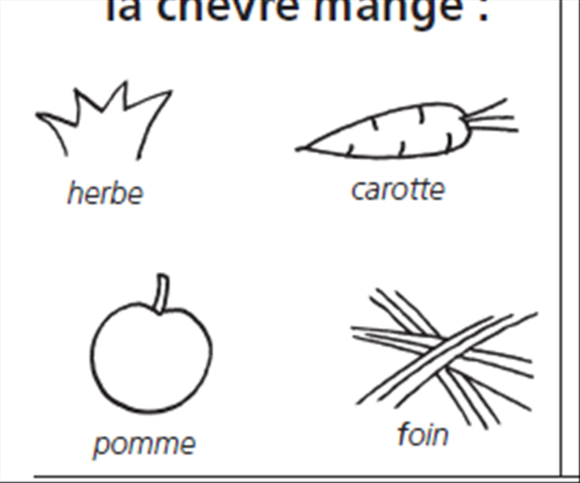 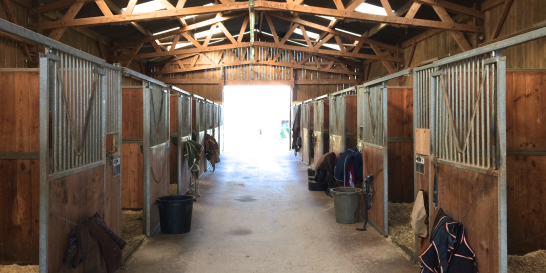 une ²écurie
une chèvrerie
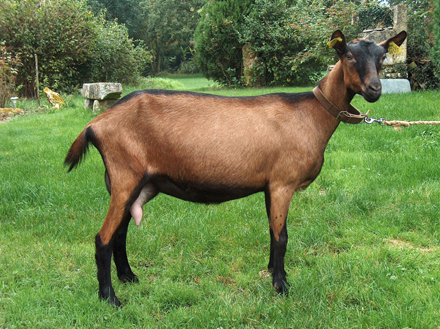 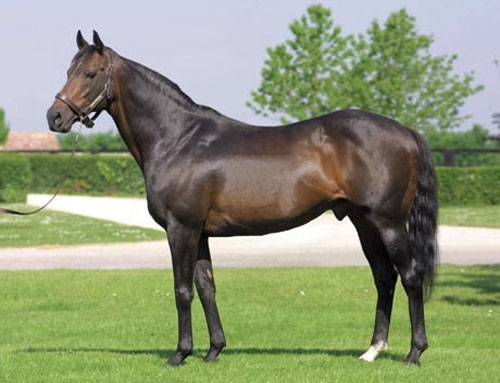 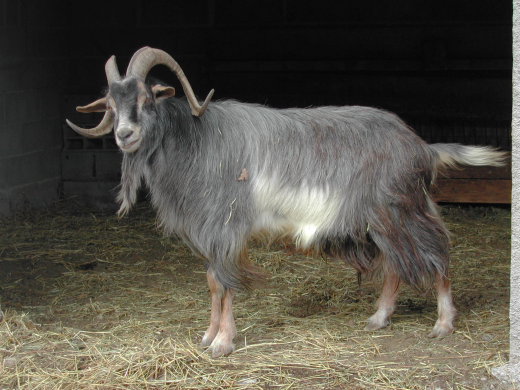 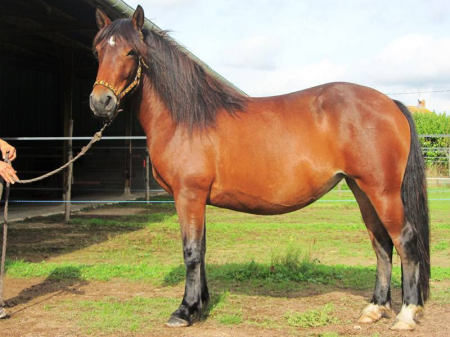 ²une ²jument
²un ²bouc
²une ²chèvre
²un ²étalon
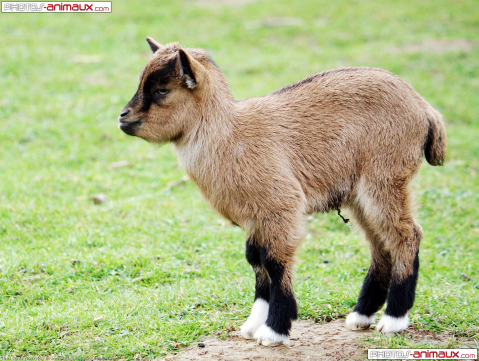 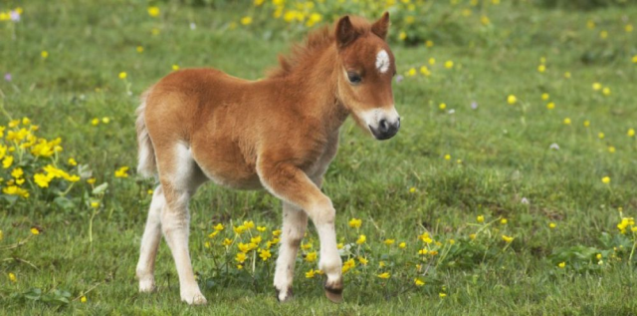 ²un ²poulain
²un ²chevreau
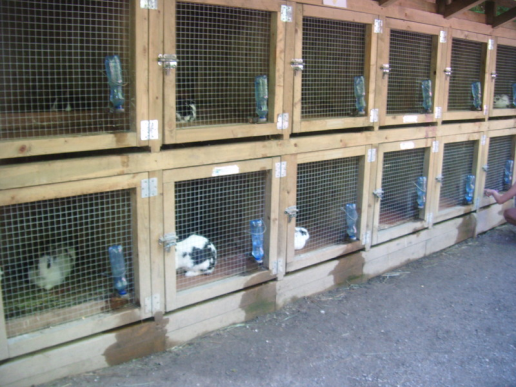 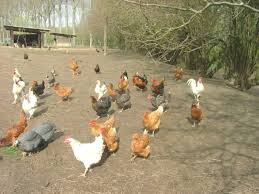 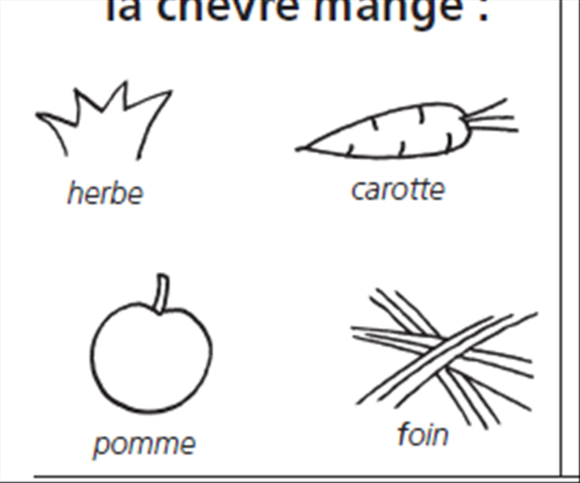 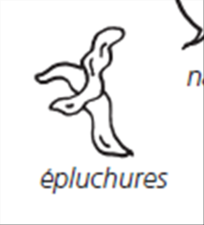 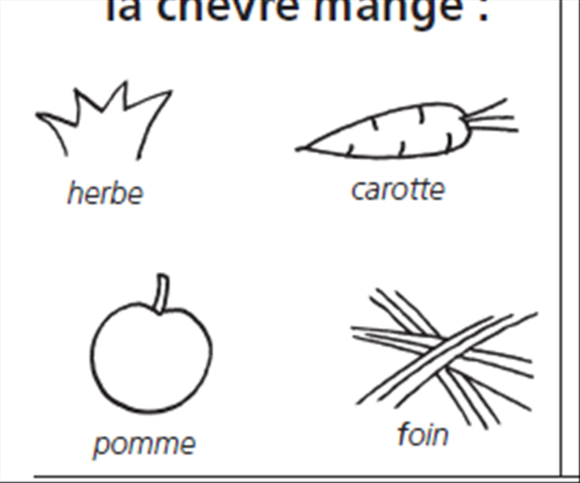 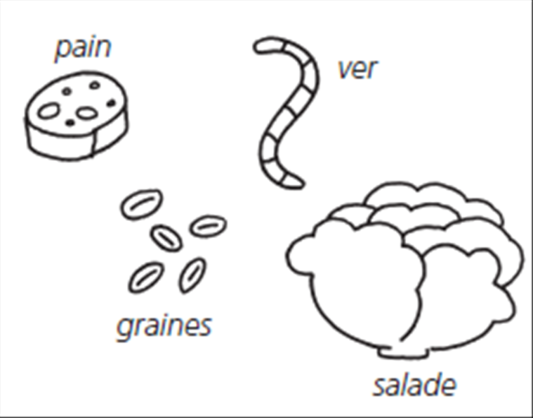 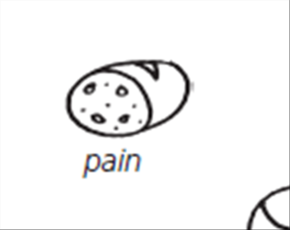 ²un ²clapier
une ²basse-²cour
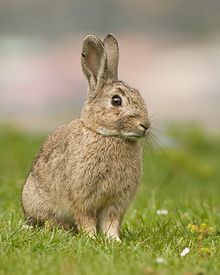 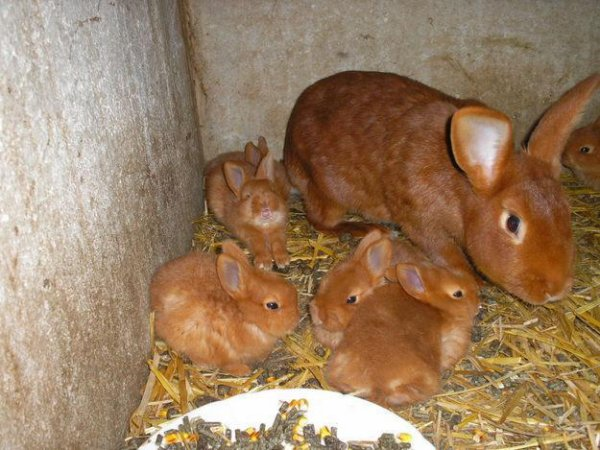 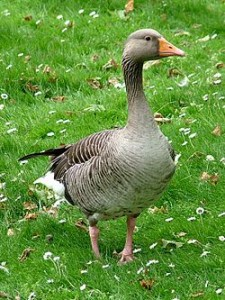 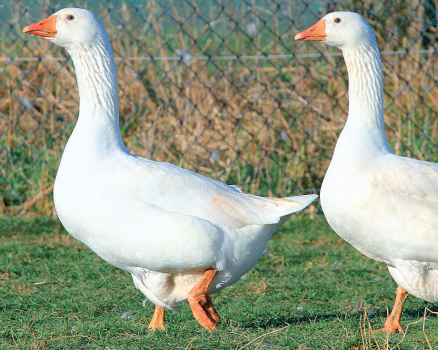 ²un ²jar$
²un ²lapin
²une ²lapine
²une ²oie
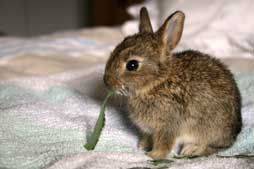 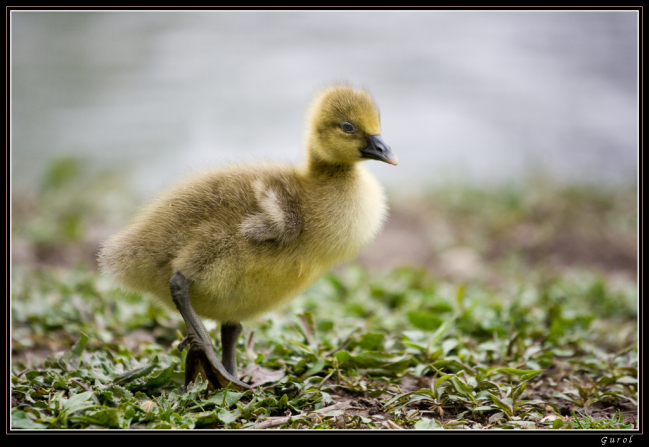 ²un ²lapereau
²un ²oison
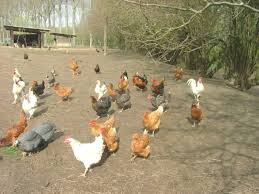 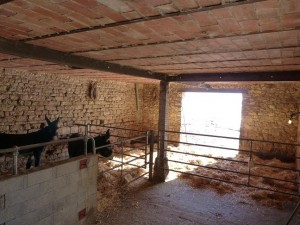 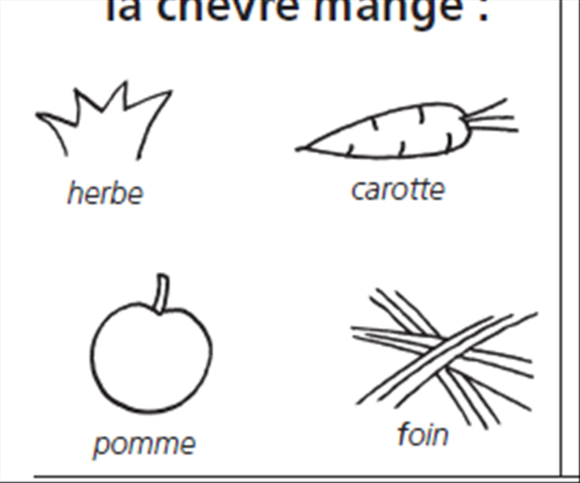 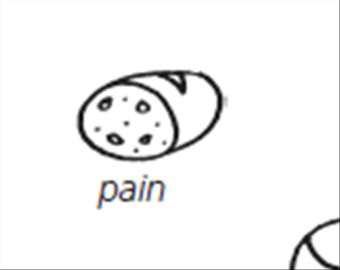 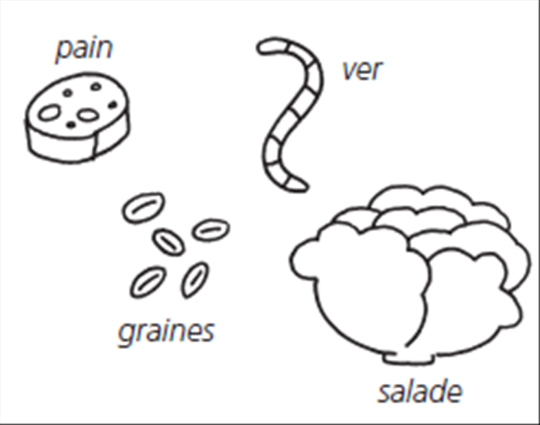 ²une ²écurie
²une ²basse-²cour
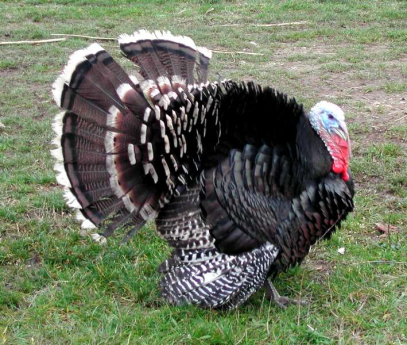 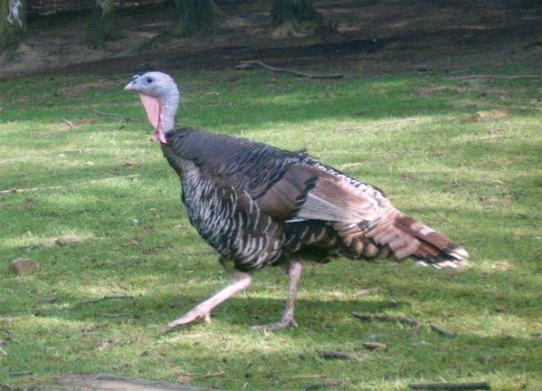 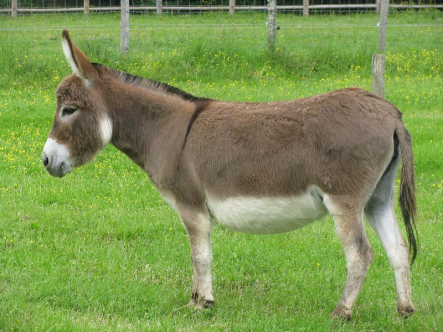 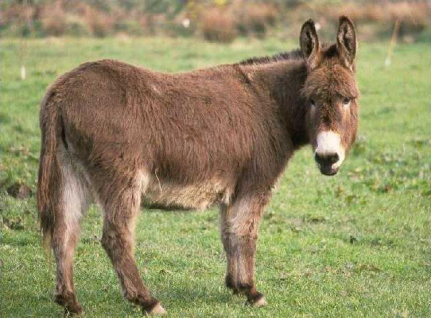 ²un ²âne
²une ²ânesse
²un ²dindon
²une ²dinde
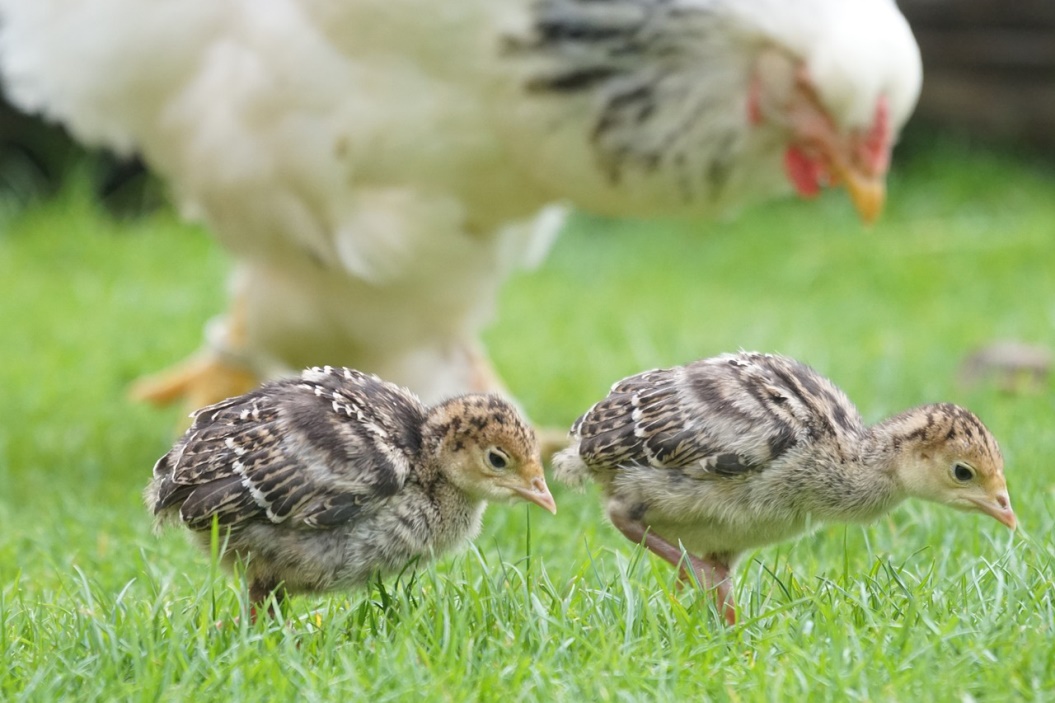 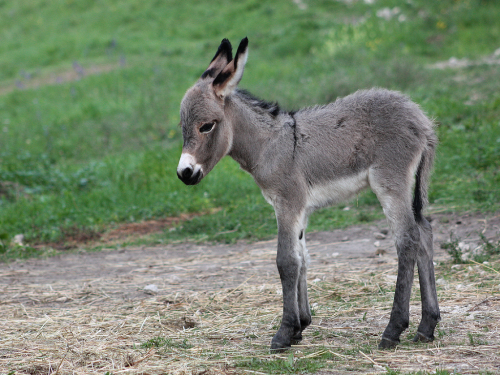 ²un ²ânon
²un ²dindonneau
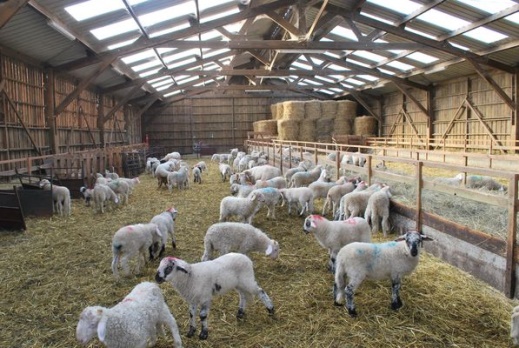 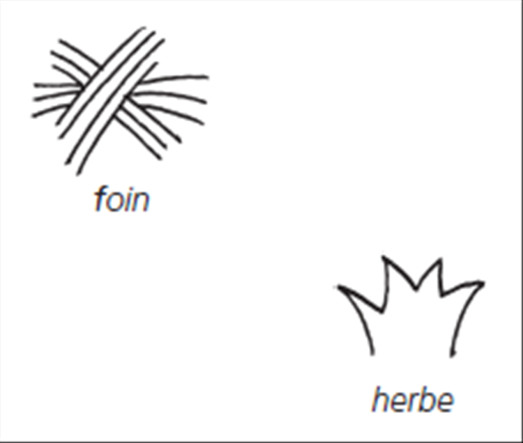 ²un ²bergerie
une
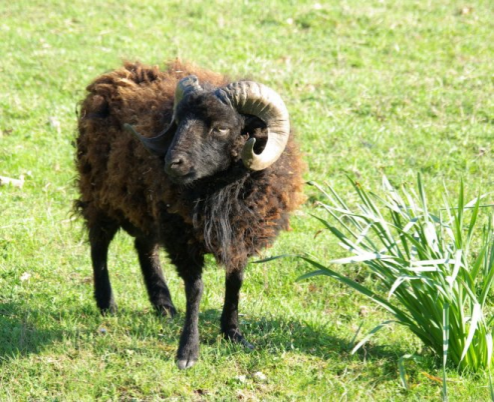 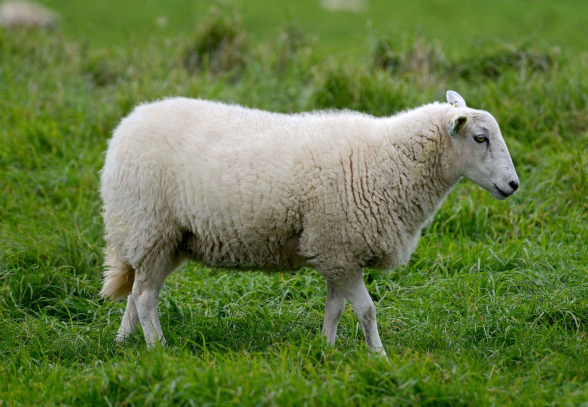 ²un ²bélier
²une ²brebis
²un
²une
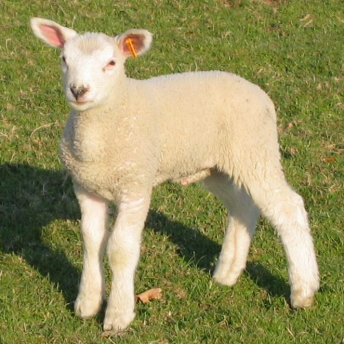 ²un ²agneau
²un
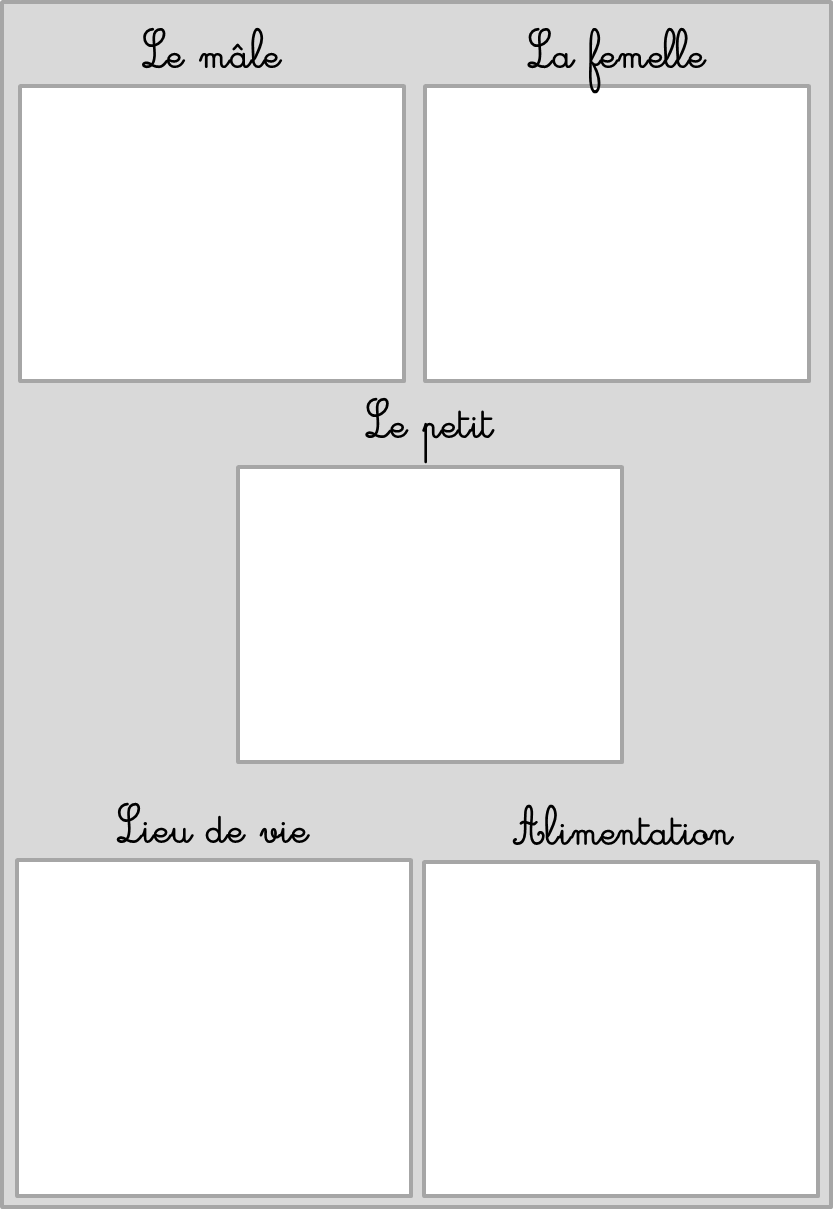 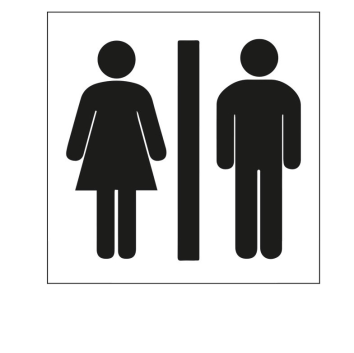 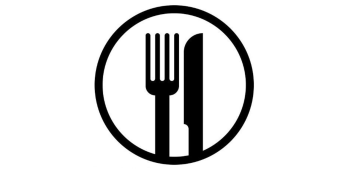 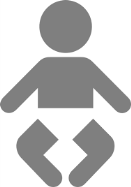 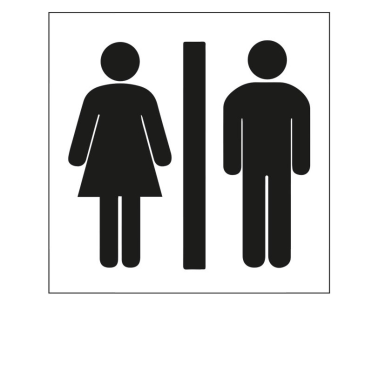 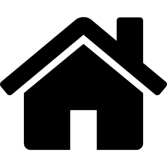 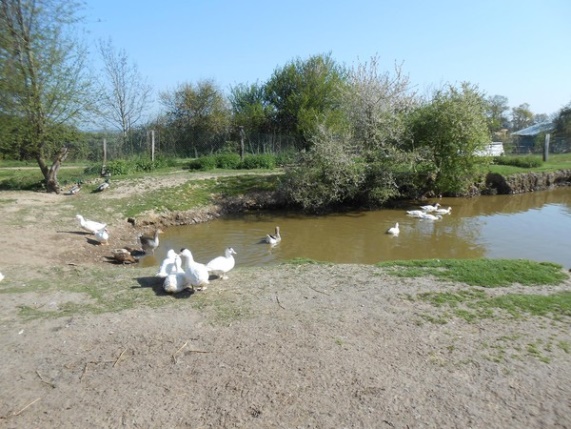 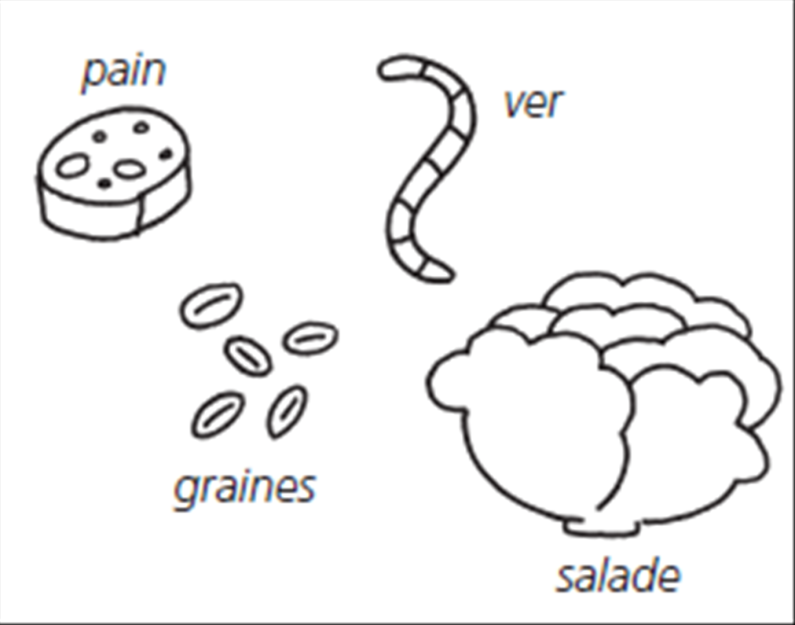 ²une mare
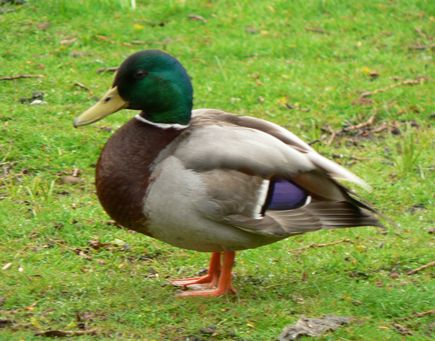 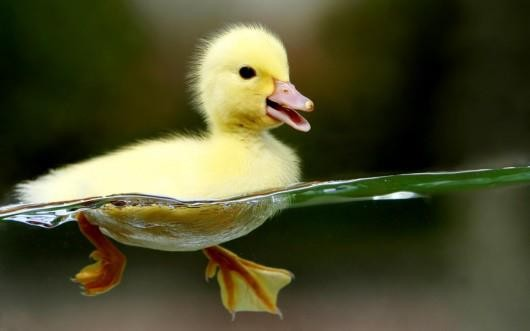 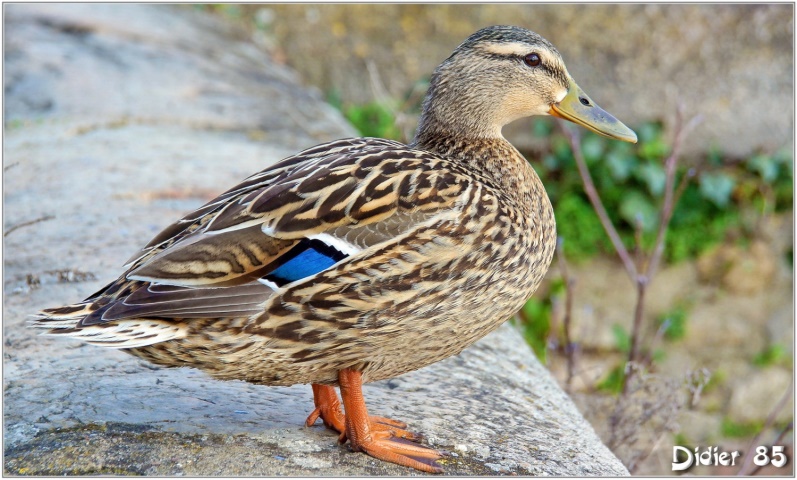 ²une ²cane
²un ²canard
²un ²caneton
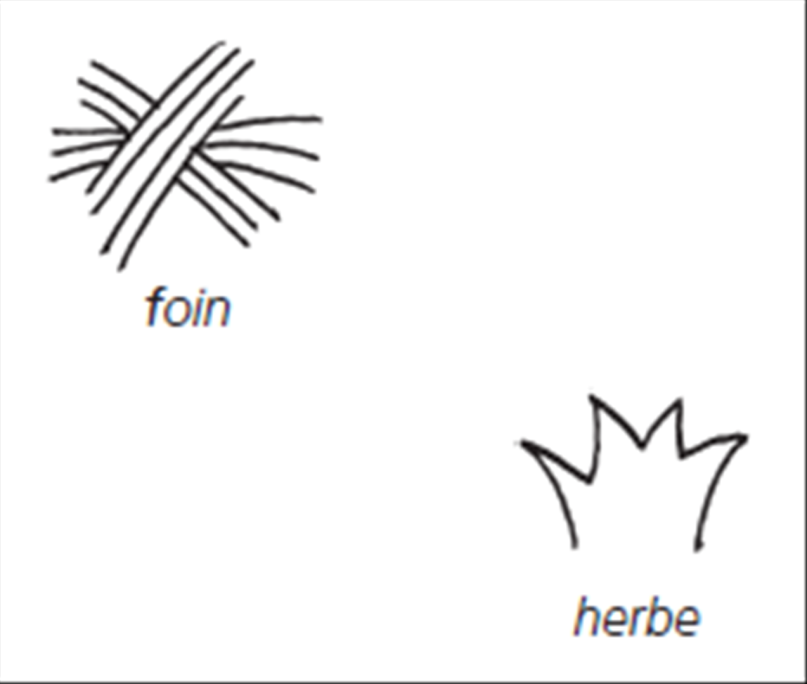 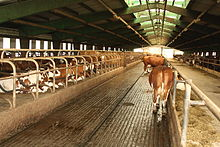 une étable
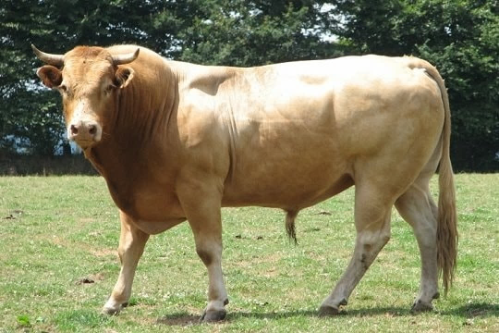 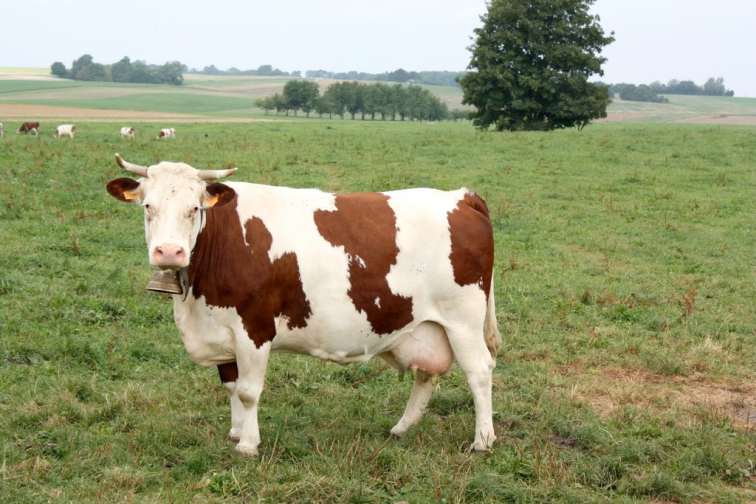 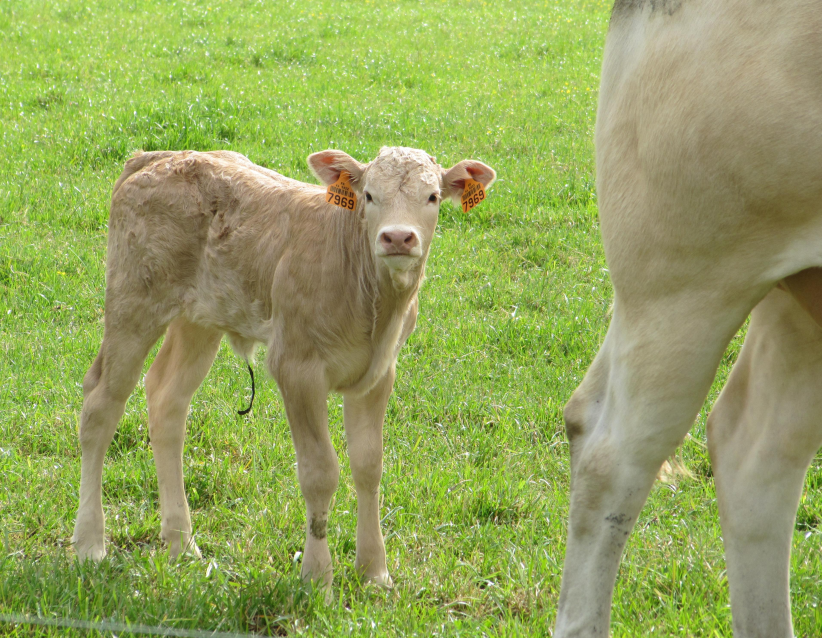 ²une vache
²un ²taureau
²un veau
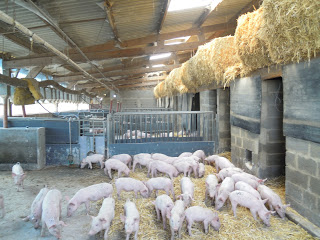 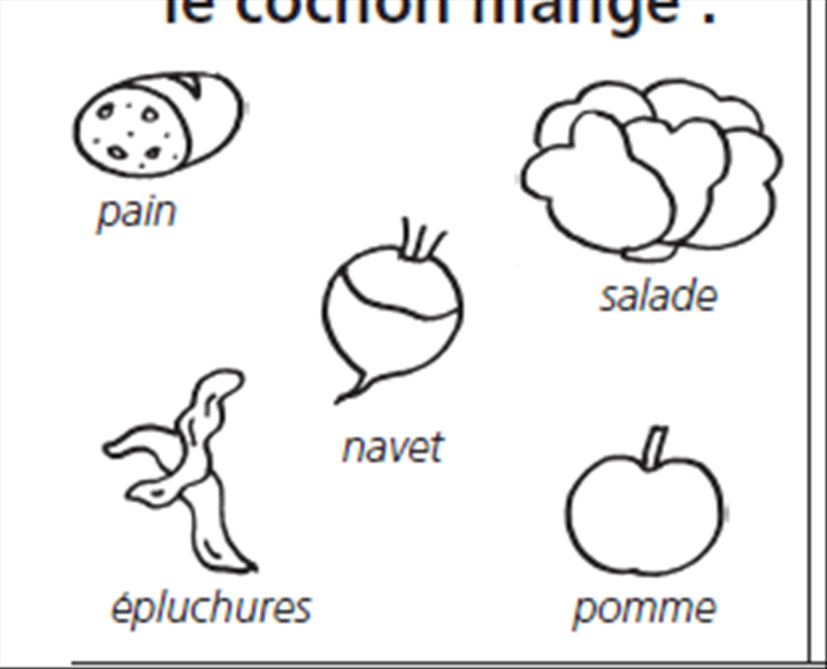 une porcherie
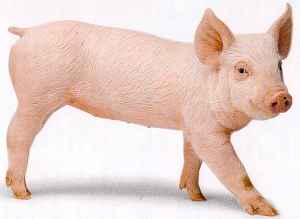 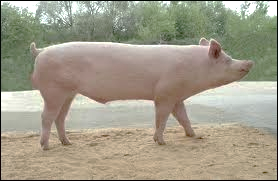 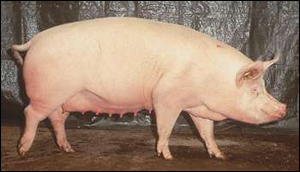 ²un ²porc
²une ²truie
²un ²porcelet
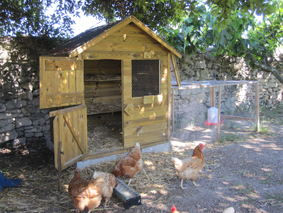 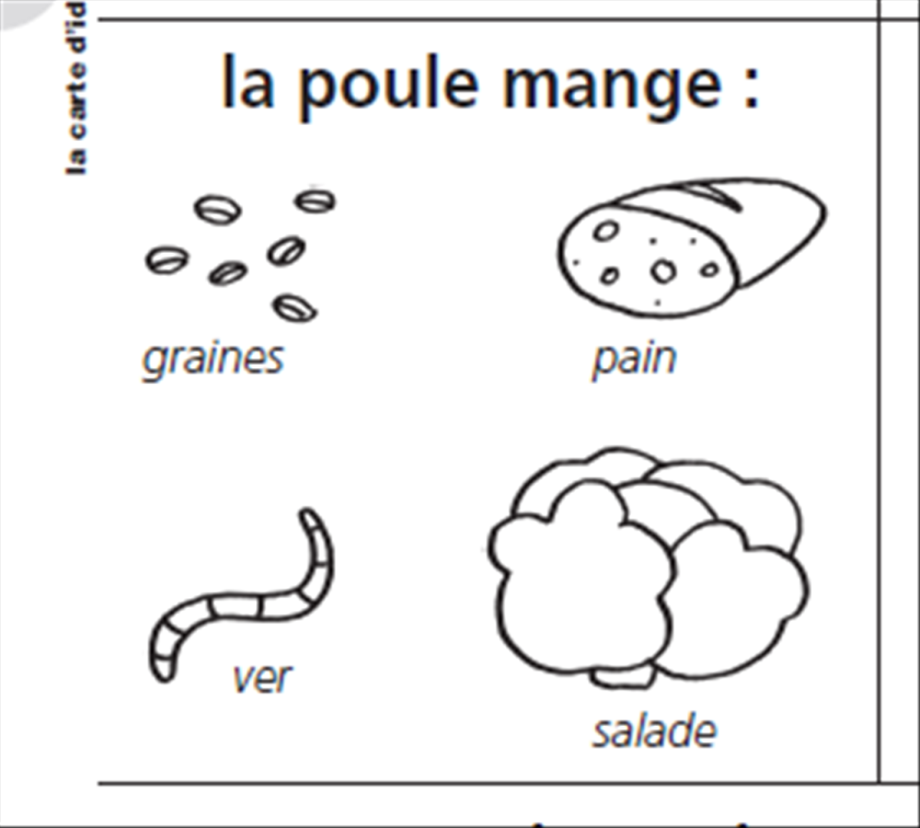 un ²poulailler
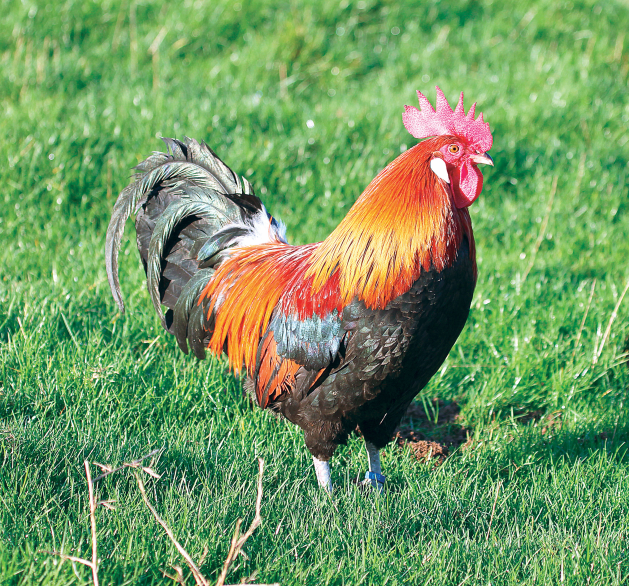 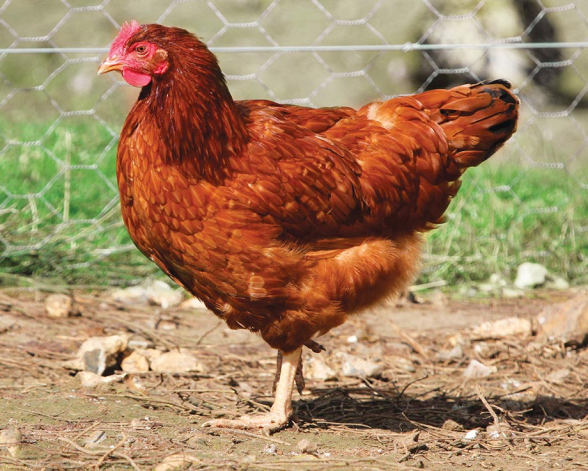 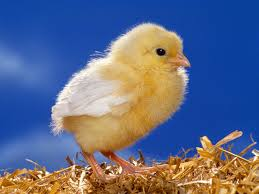 ²une ²poule
²un ²poussin
²un ²coq
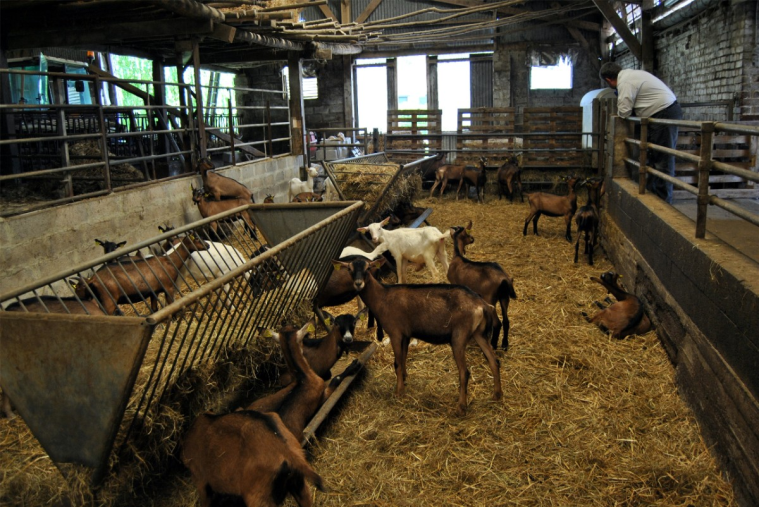 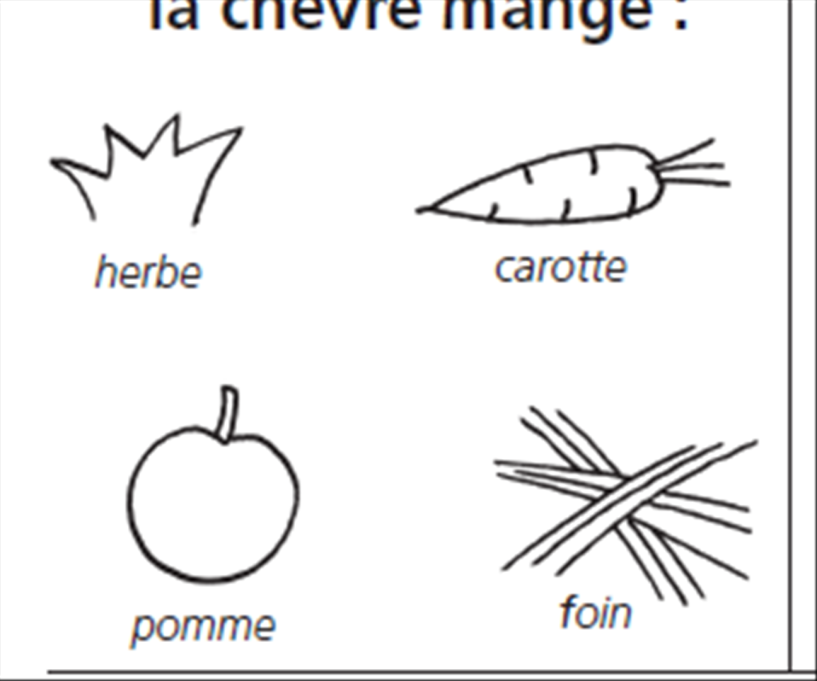 une chèvrerie
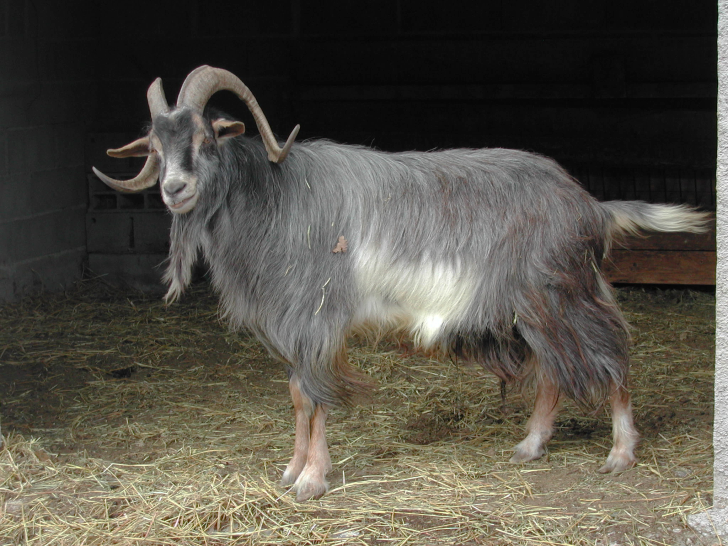 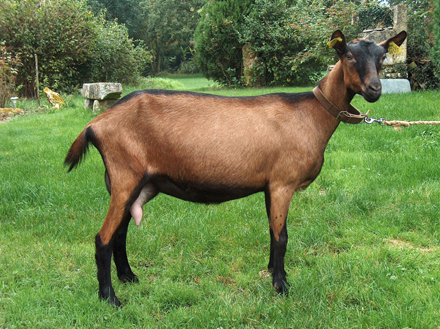 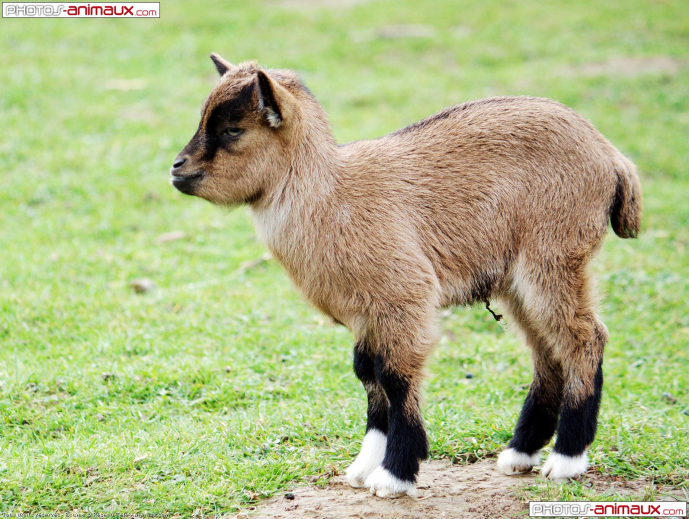 ²une ²chèvre
²un ²chevreau
²un ²bouc
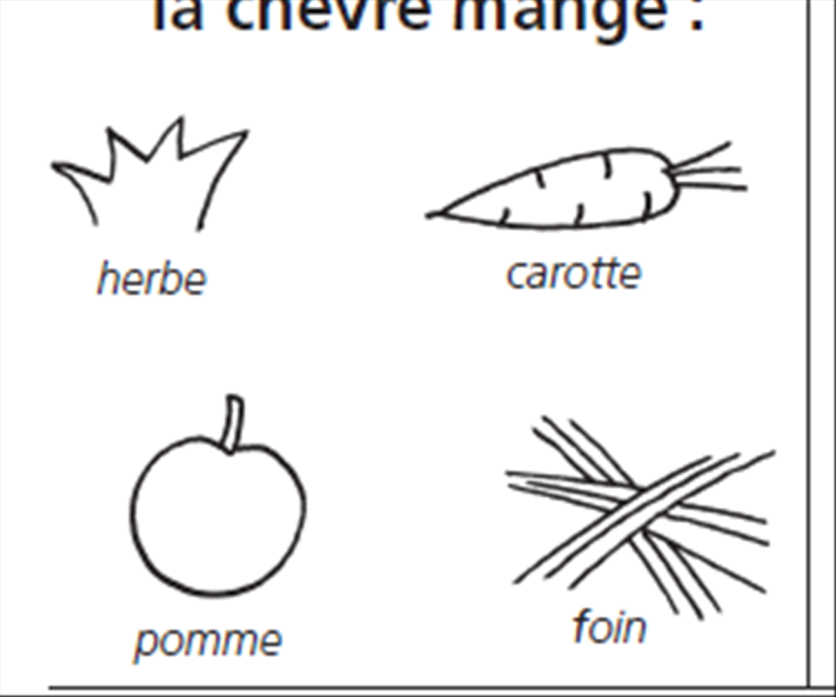 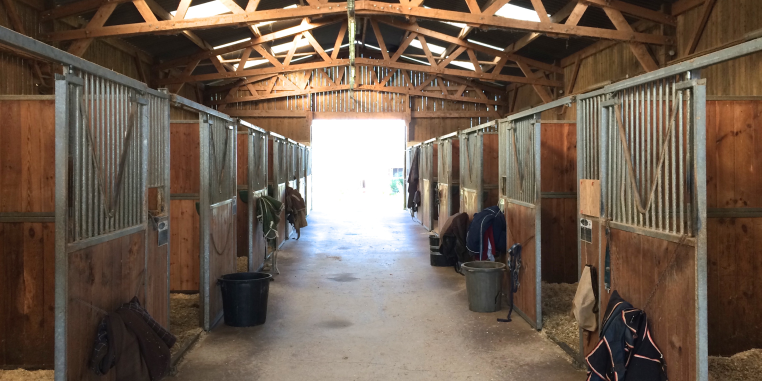 une ²écurie
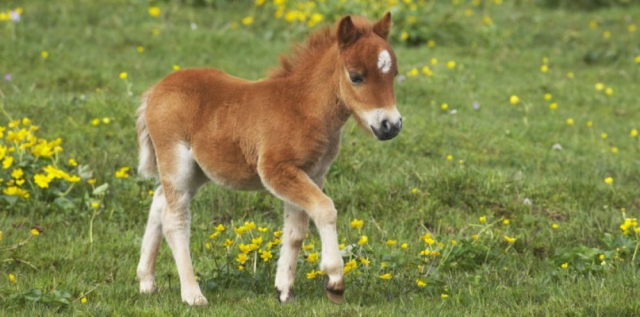 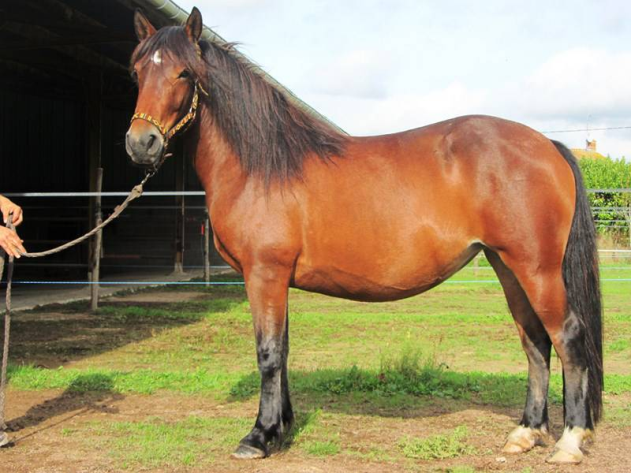 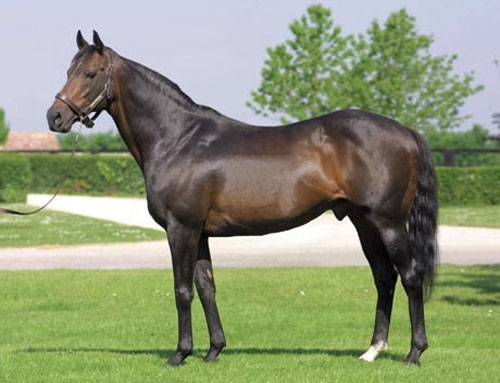 ²une ²jument
²un ²étalon
²un ²poulain
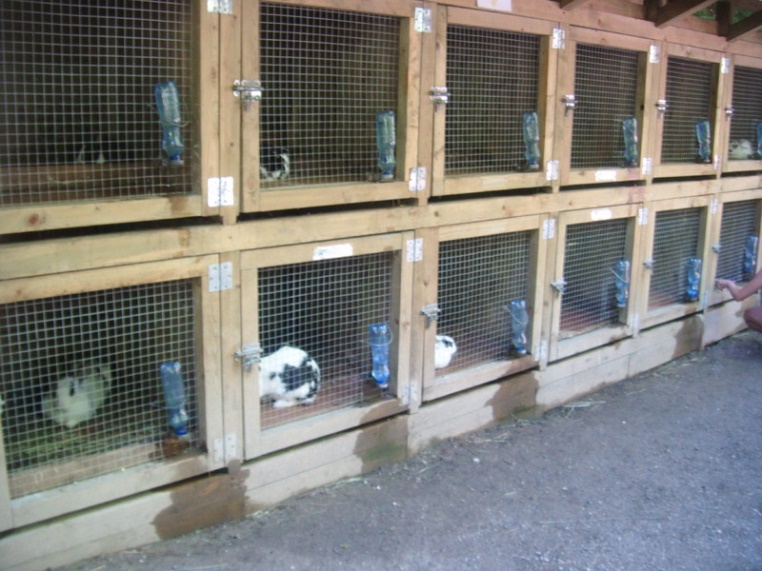 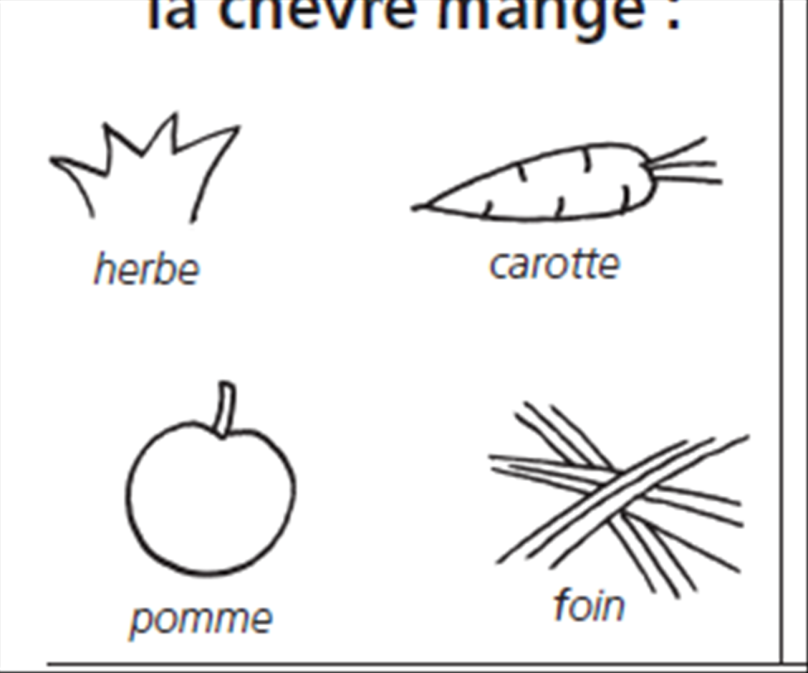 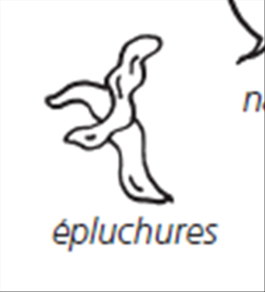 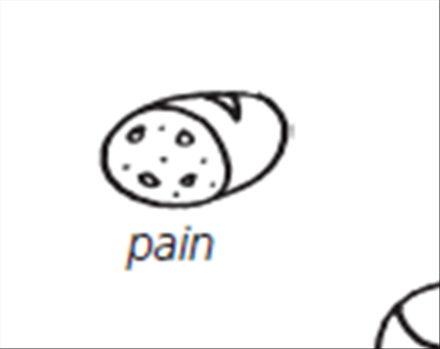 ²un ²clapier
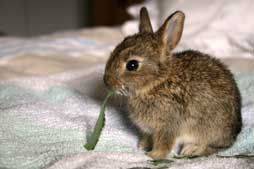 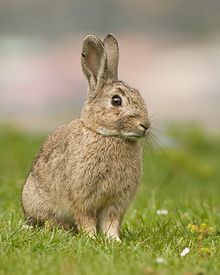 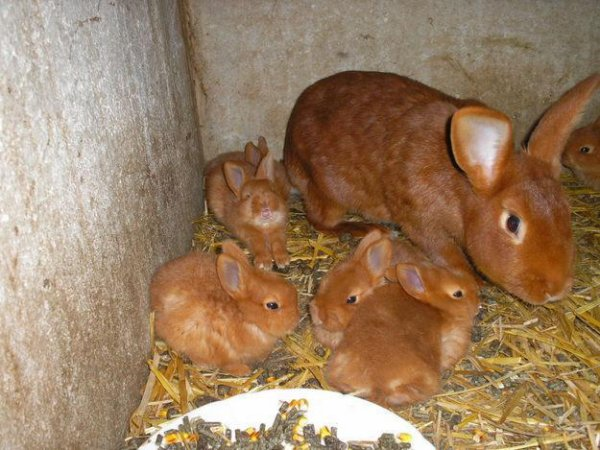 ²un ²lapereau
²un ²lapin
²une ²lapine
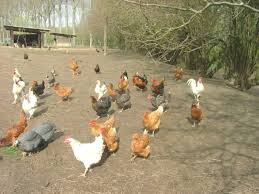 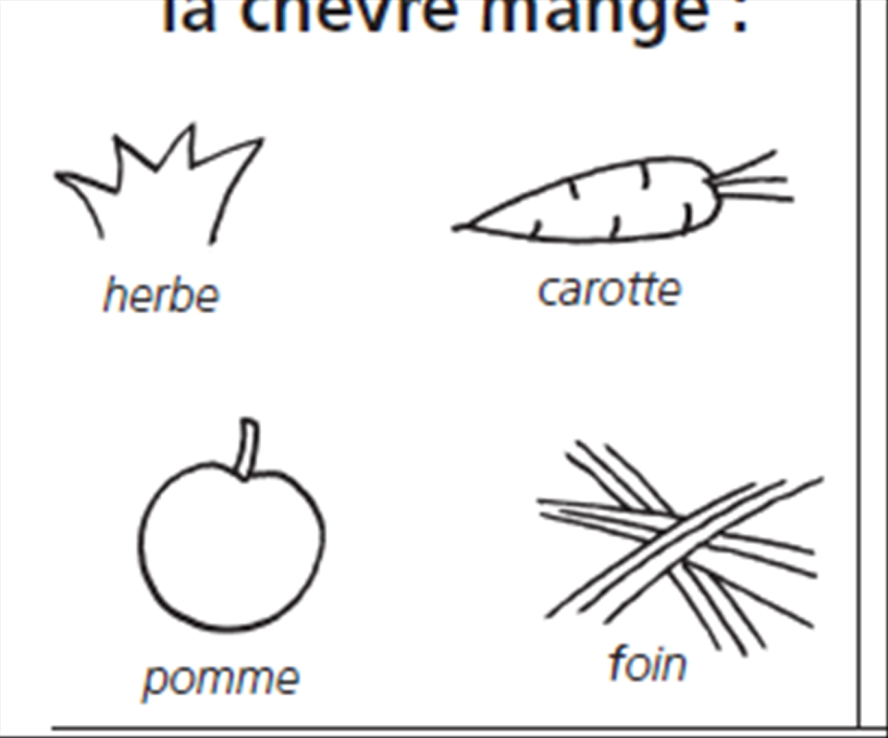 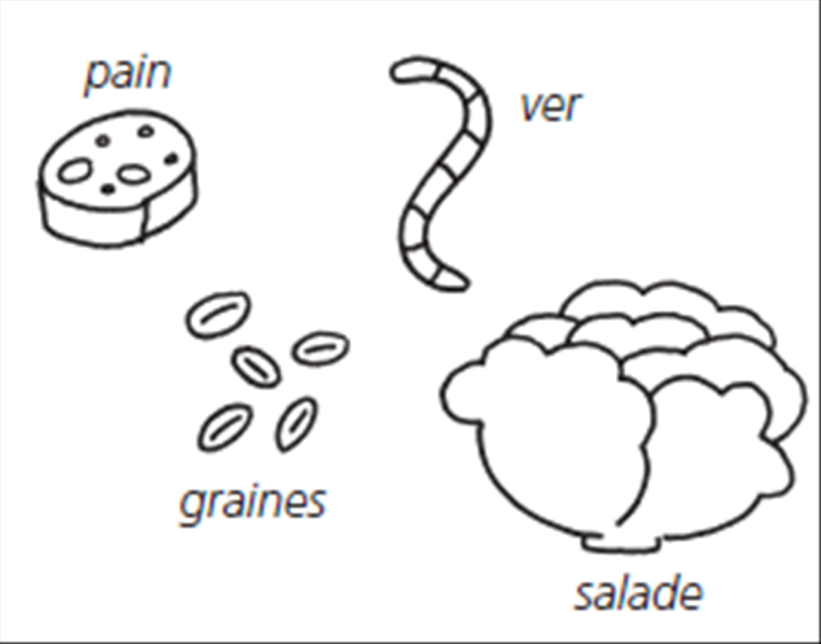 une ²basse-²cour
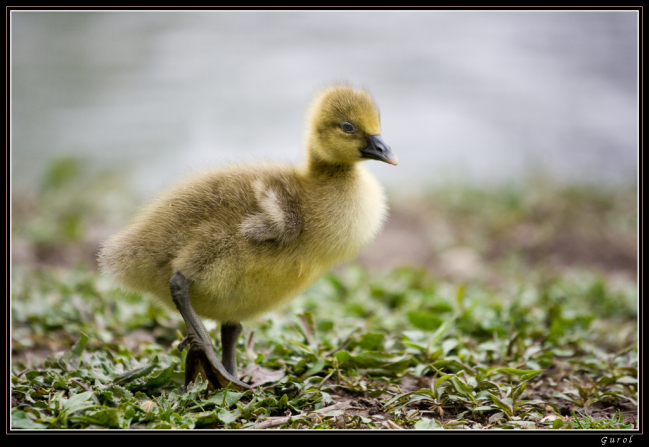 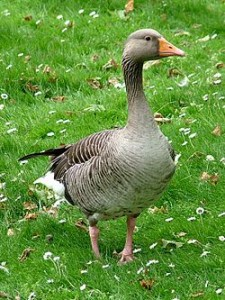 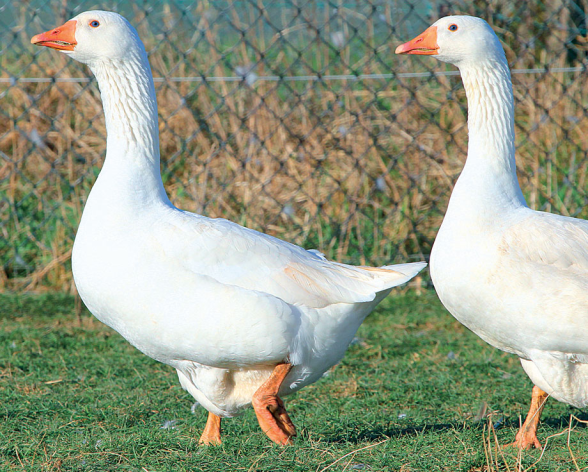 ²un ²jar$
²une ²oie
²un ²oison
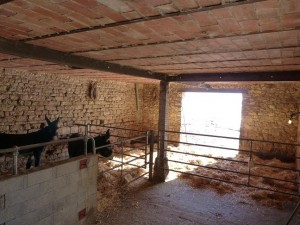 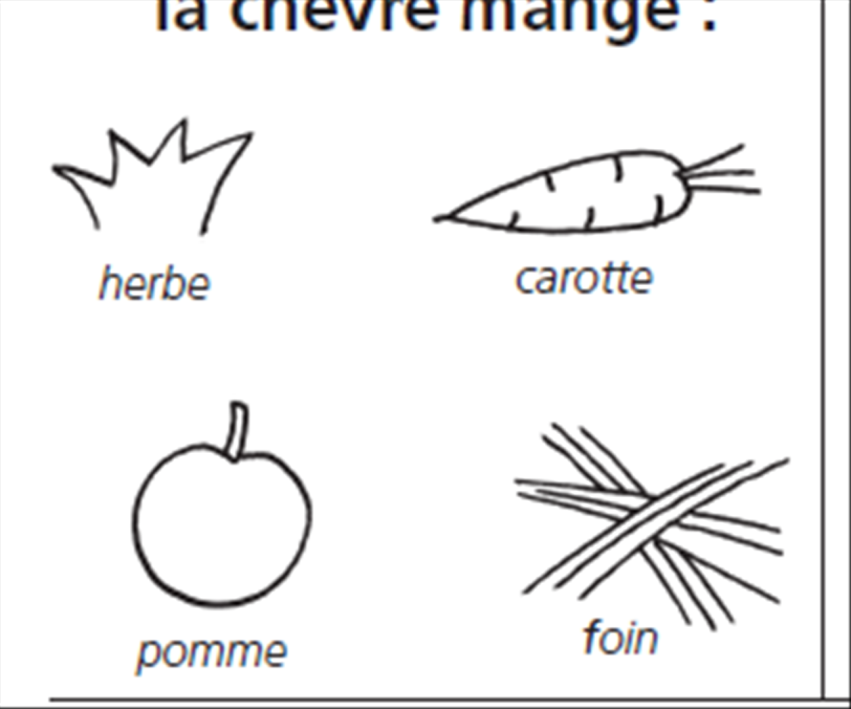 ²une ²écurie
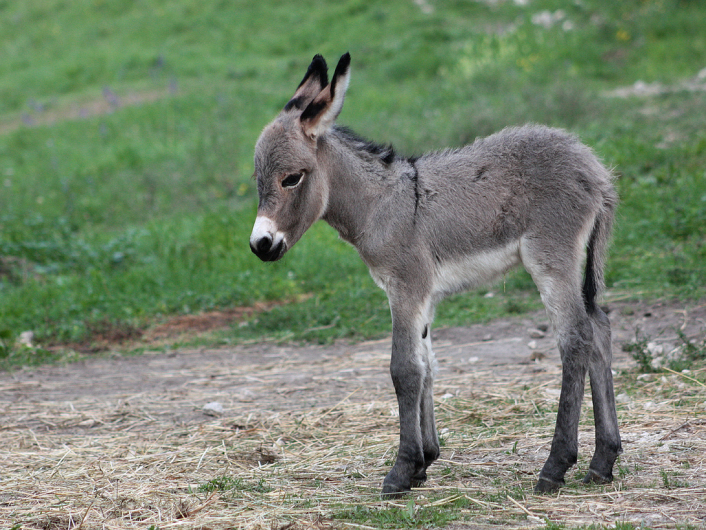 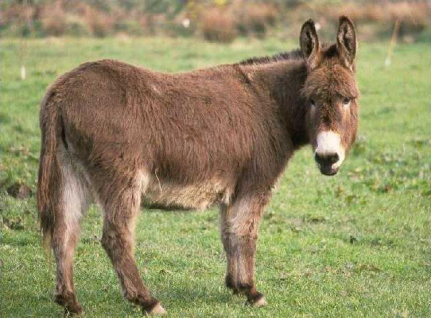 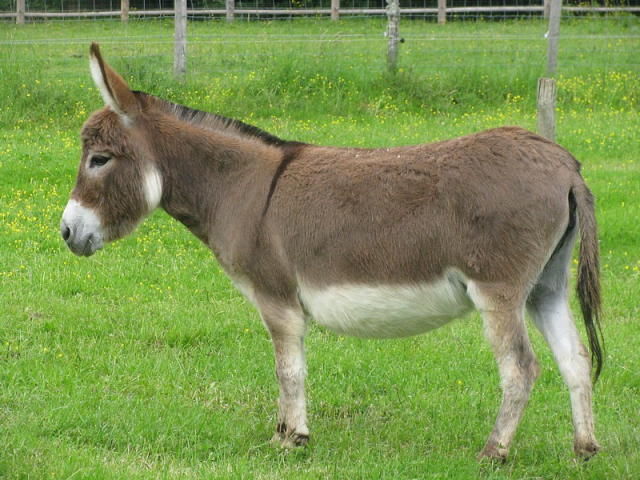 ²un ²âne
²une ²ânesse
²un ²ânon
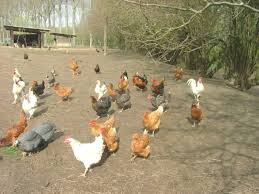 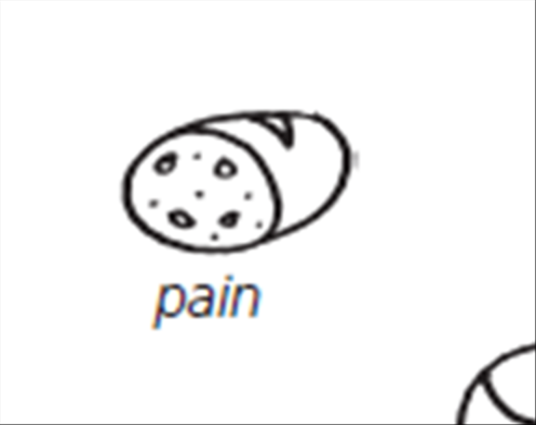 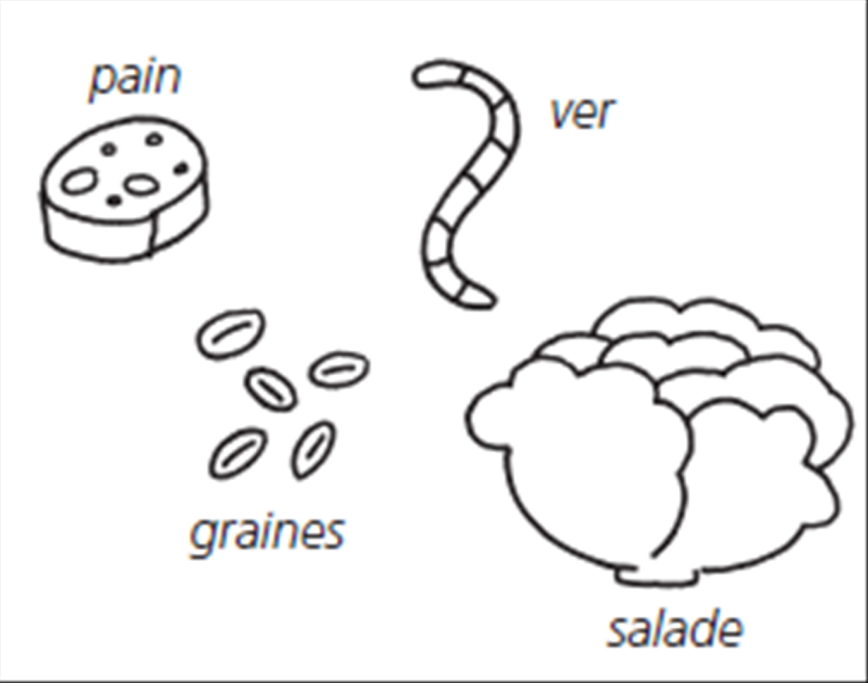 ²une ²basse-²cour
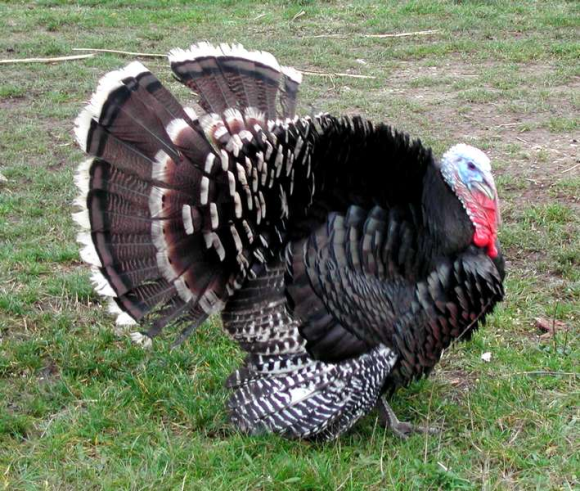 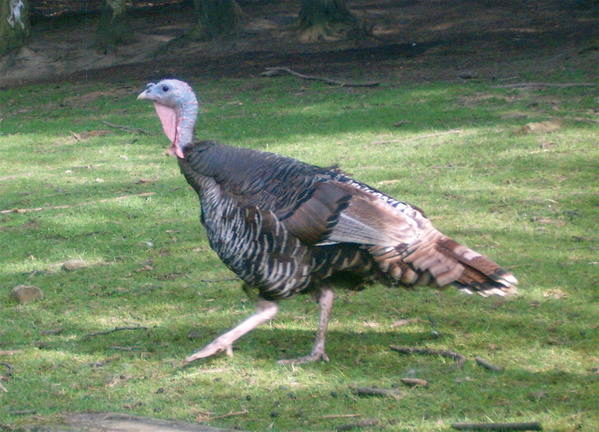 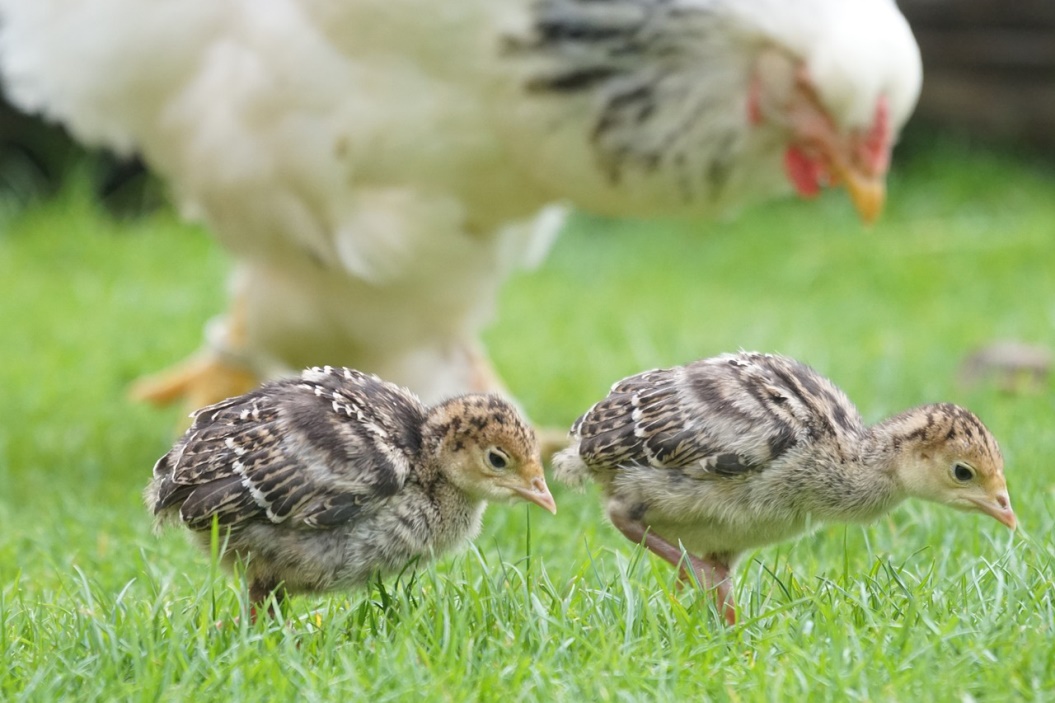 ²un ²dindon
²une ²dinde
²un ²dindonneau
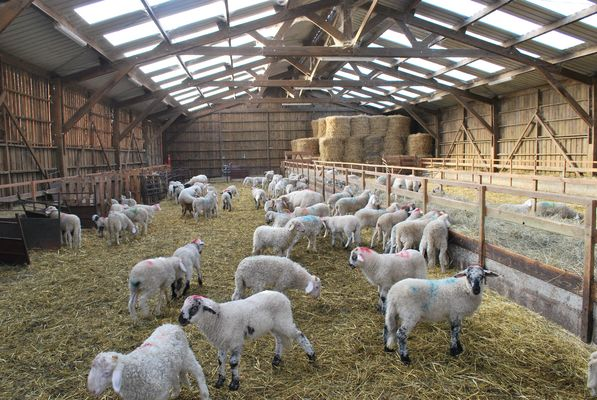 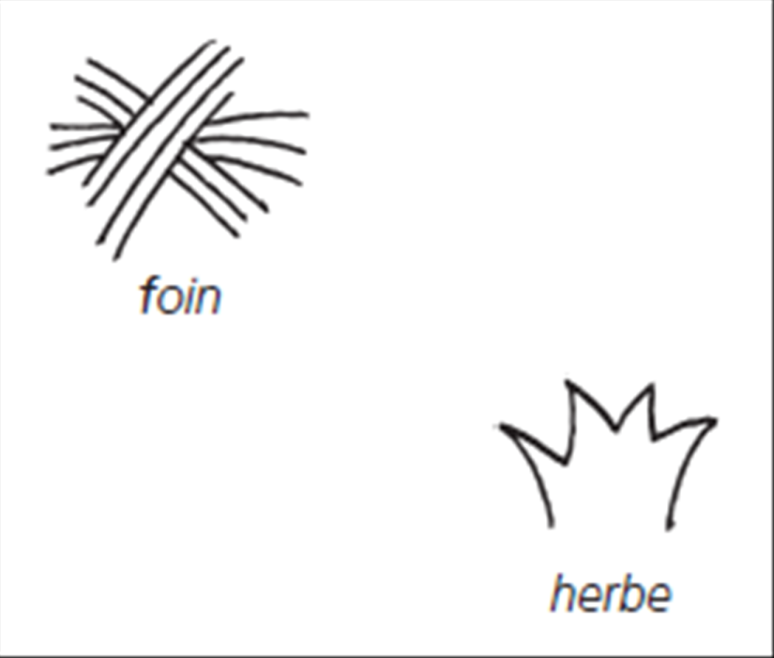 ²un ²bergerie
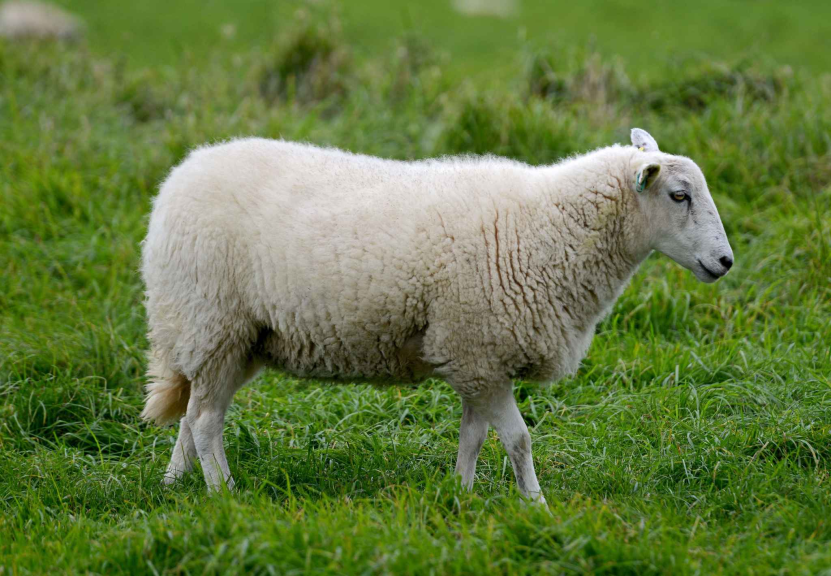 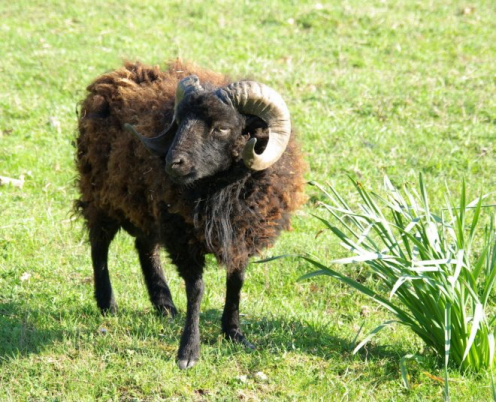 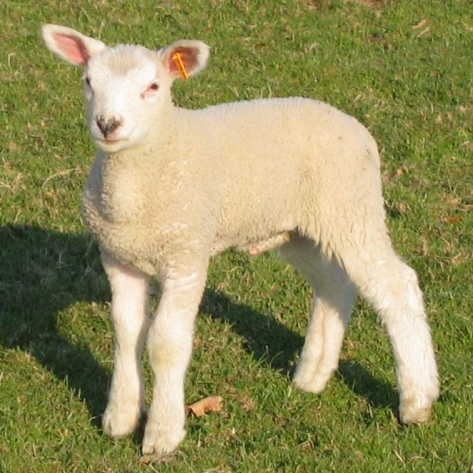 ²un ²bélier
²une ²brebis
²un ²agneau